Precision oncology connectThe emerging role of artificial intelligence in precision oncology
Prof. Albrecht Stenzinger, PhD
Pathologist, Heidelberg University Hospital, 
Heidelberg, Germany
OCT 2024
2
Developed by PRECISION ONCOLOGY COnnect
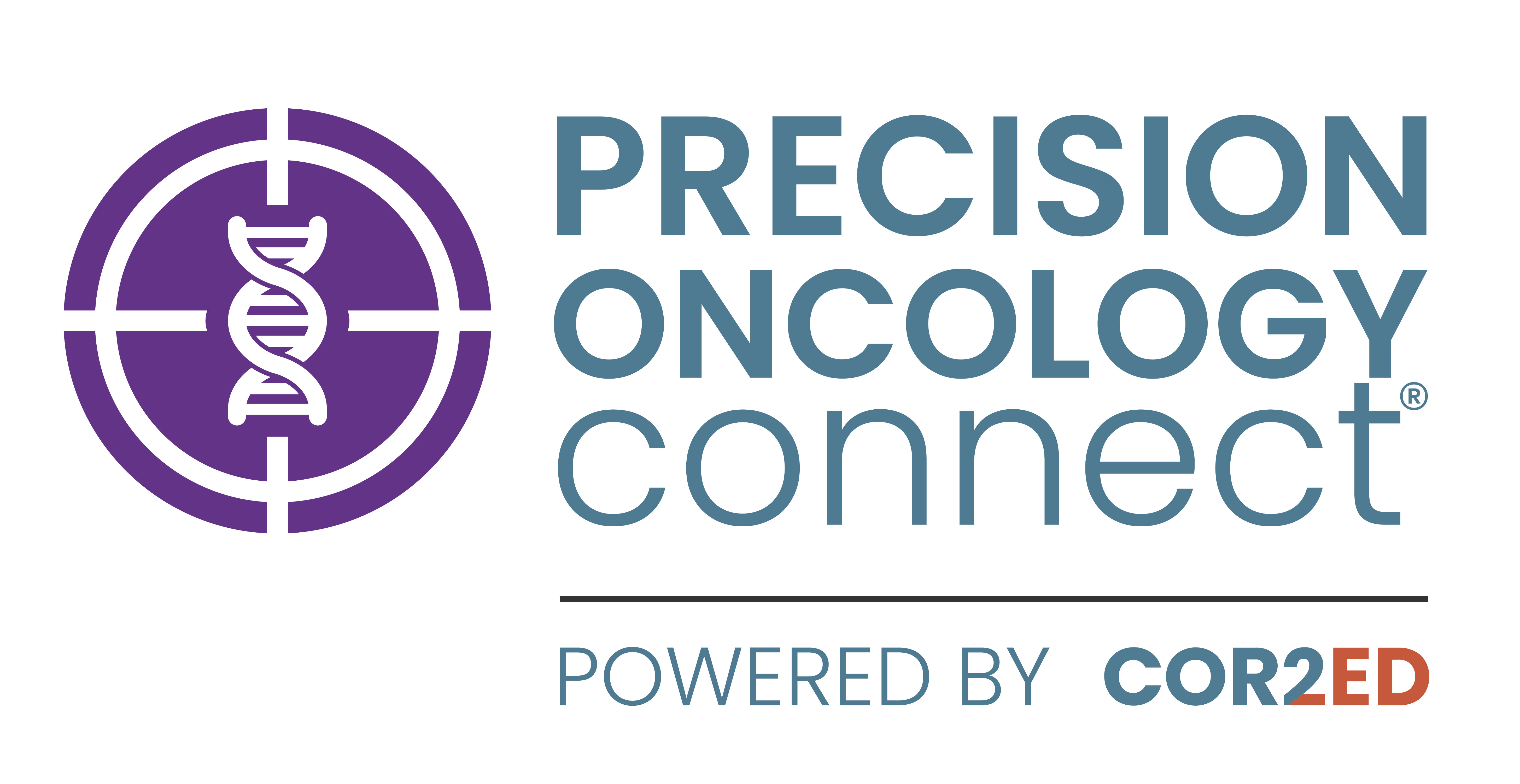 This programme is developed by PRECISION ONCOLOGY CONNECT, an international group of experts in the field of oncology.

Acknowledgement and disclosures
This PRECISION ONCOLOGY CONNECT programme is supported through an independent educational grant from Bayer. The programme is therefore independent, the content is not influenced by the supporter and is under the sole responsibility of the experts.
Please note: The views expressed within this programme are the personal opinions of the experts. They do not necessarily represent the views of the experts’ institutions, or the rest of the PRECISION ONCOLOGY CONNECT group.
Expert disclosures:
Prof. Albrecht Stenzinger has received financial support/sponsorship for research support, consultation, or speaker fees from the following companies: Aignostics, Amgen, Astellas, Astra Zeneca, Bayer, BMS, Chugai, Eli Lilly, Illumina, Incyte, Janssen, MSD, Novartis, Pfizer, Qlucore, Roche, Sanofi, Servier, Takeda, Thermo Fisher
3
Educational objectives
Upon completion of this activity, the learner will:
Have a deeper awareness and understanding of the current and future role of artificial intelligence in precision oncology
4
Clinical takeaways
AI technologies have the potential to support cancer diagnostics and therapy prediction by integrating complex clinical, imaging and genetic data
Explainable AI is paramount for implementation in diagnostics
Generalisability of AI is critical for widespread use
Addressing regulatory and ethical issues, such as ensuring transparency in AI decision-making and maintaining patient data privacy, is essential for the widespread adoption of AI in precision oncology
AI, artificial intelligence
5
Development, requirements for successful use and core concepts of ai
AI, artificial intelligence
6
introduction
Artificial intelligence (AI) has transformed various fields, including healthcare and has the potential to improve patient care1,2
AI technologies can assist physicians with accurate diagnosis via oncology image-recognition algorithms and can help clinicians estimate the patient’s prognosis by predicting drug response, the tumour recurrence rate after surgery, radiotherapy response, and side effects1,2
AI’s role inhealthcare1
Clinicaldecision-making
Hospital operations and management
Medical imaging and diagnosis
Patient careand monitoring
Methodologiesfor assessing AI
Ethical considerations and challenges
Future of AI inhealthcare
Algorithms
Logistics andmanagement
Radiology andpathology
Wearabledevices
Validation
Ethicalimplications
Personalised applications
Case studies
Administrativetasks
Enhancingaccuracy
Virtualnursing
Interpretabilityand usability
Challenges inintegrating AI
Treatment technologies
Personalisedmedicine
Patient flow and scheduling
Hardwareacceleration
Telemedicine
Sociability and continuousimprovement
Regulatory and compliance issues
Healthcare system optimisation
Case studies
Data management
Ethical considerations and trust building
1. Varnosfaderani SM and Forouzanfar M. Bioengineering (Basel). 2024;11:337; 2. Gandhi Z, et al. Cancers (Basel). 2023; 15:5236
7
Pathology becomes digital
Molecular Pathology
Acquisition of images of molecular features such as specific tagged proteins or RNA or full metabolic, proteomic, or transcriptomic imaging. Digital pathology methods can be applied to molecular pathology imaging
Histopathology/surgical pathology
Digital slide scanning and the use of AI
Virtual microscopy on the computer, with multiple tools using artificial intelligence and machine learning to support pathologists in their work
AI, artificial intelligence; RNA, ribonucleic acid
Stenzinger A, et al. Seminars in Cancer 2021: https://doi.org/10.1016/j.semcancer.2021.02.011; Dexter A, et al. J Mol Pathol. 2022;3:168-81
AI-based support systems
Support tool in the framework of diagnostics – “Copilot“ supporting:
Diagnosis1
Prognosis1,2
Enrichment of mutational profiles1
PATHOLOGY AI1
Future
Multi-modal data integration& clinical decision-making
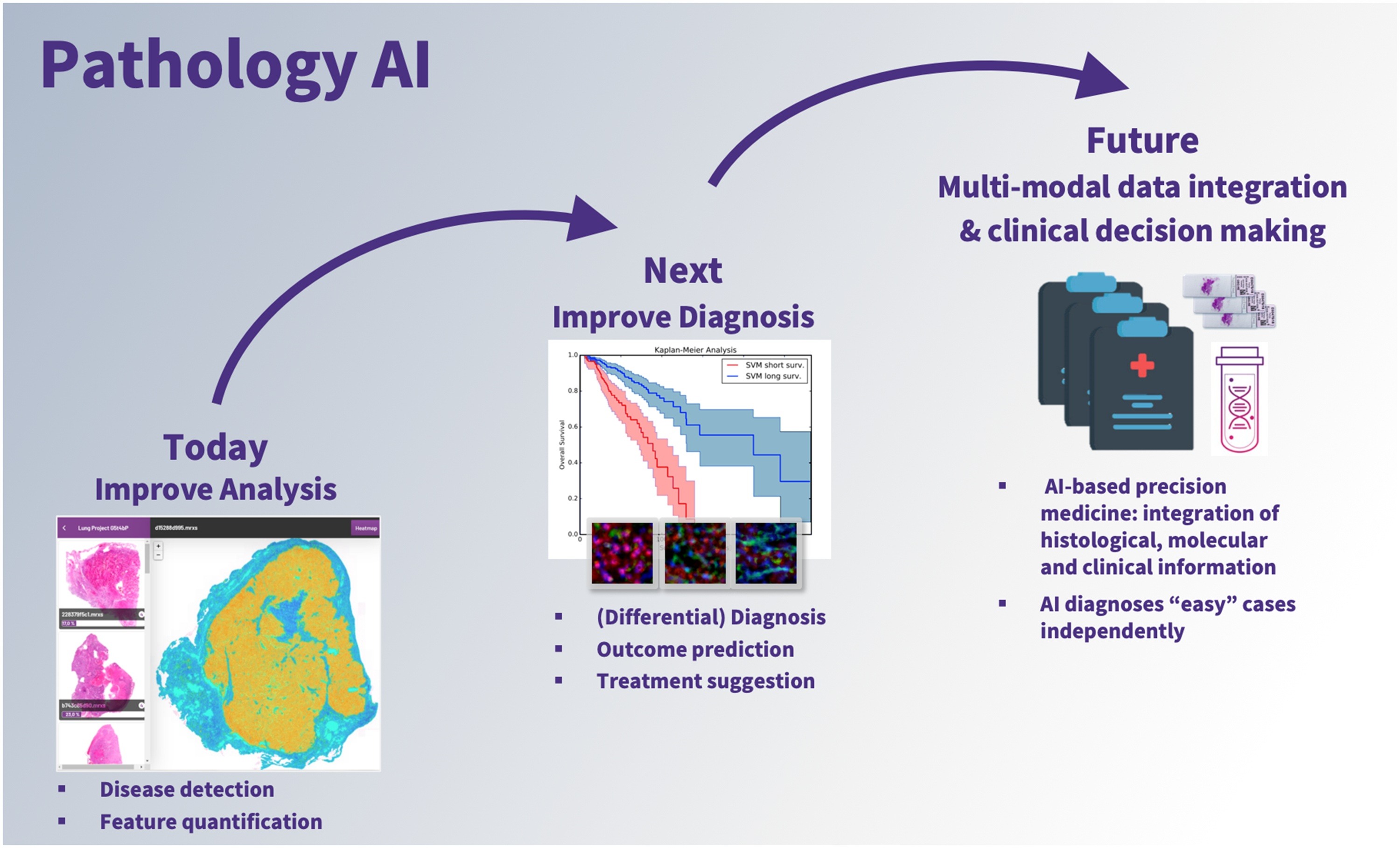 Next
Improve diagnosis
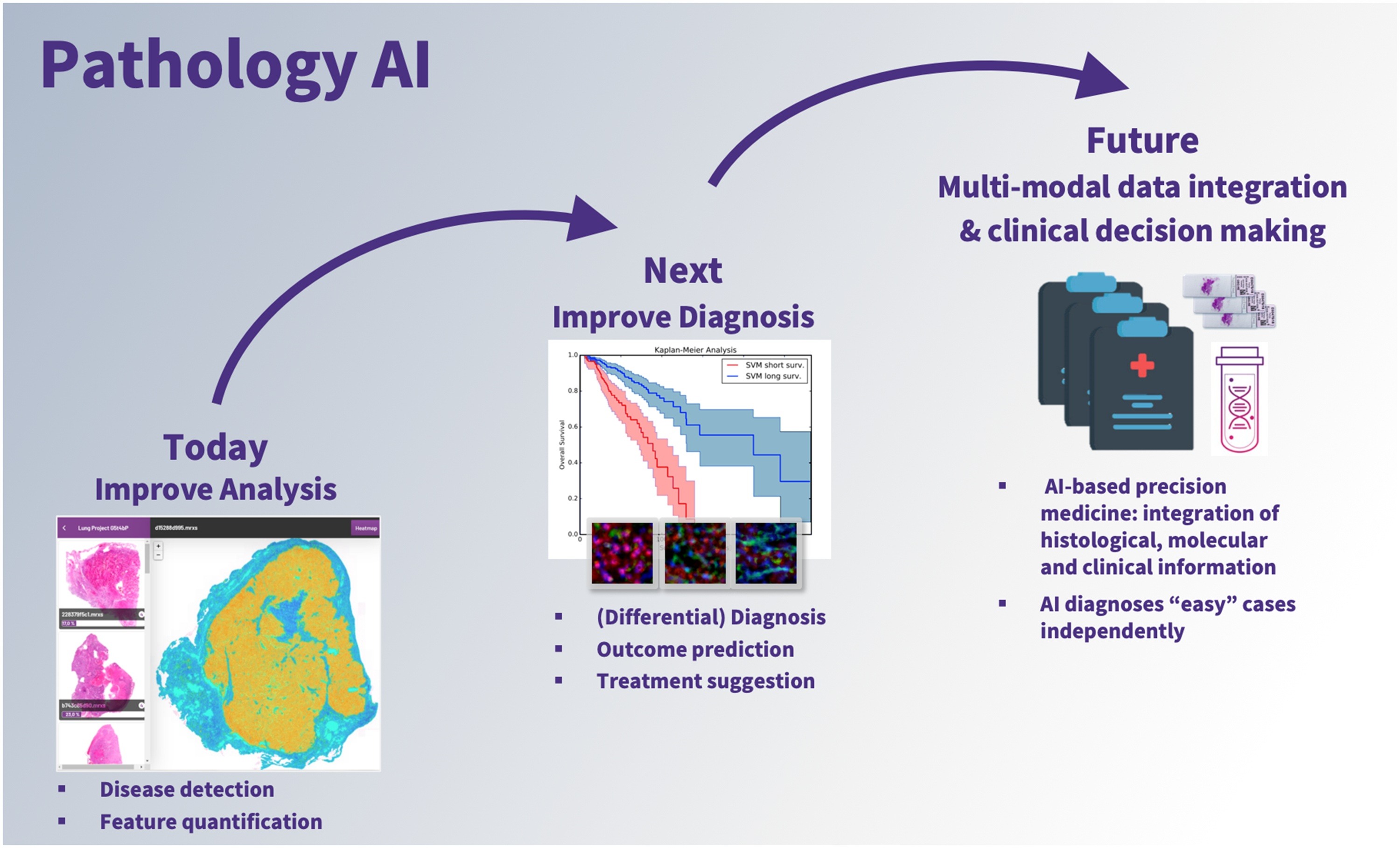 Today
Improve analysis
AI-based precision medicine: integration ofhistological, molecularand clinical information
Independent AI diagnosis of ‟easy” cases
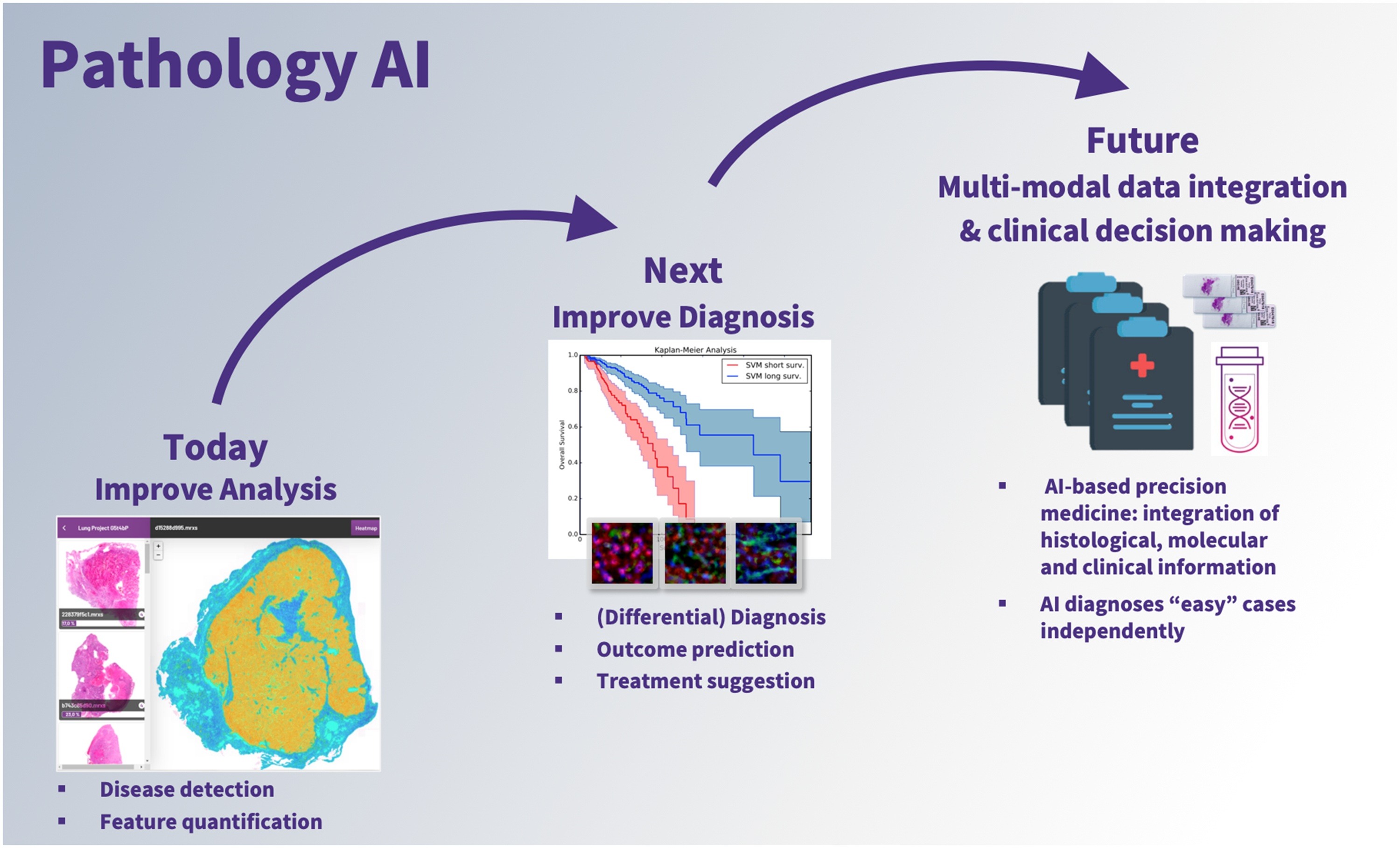 (Differential) diagnosis
Outcome prediction
Treatment suggestion
Disease detection
Feature quantification
AI, artificial intelligence
1. Stenzinger A, et al. Semin Cancer Biol. 2022; 84:129-143; 2. Gandhi Z, et al. Cancers (Basel). 2023; 15:5236
A scalable Set-Up
A scalable set-up is required for AI to be successful: 
Hardware (scanner and IT infrastructure)
Experts familiar with the systems
Critical Mass 
Significant investments in short innovation cycles
AI, artificial intelligence; IT, information technology
How To Scale AI In Your Organization | IBM (Accessed Oct 2024)
Development of AI
Strength in numbers/training sets
Machine learning tools require large amounts of high-quality data for training purposes and are only able to interpolate the acquired information for a new task
Human beings can extract highly complex concepts from limited amounts of data to apply it to new tasks beyond the one originally learned 
Further development of AI tools
Human features like cognition and extrapolation are core examples ofAI-based approaches that still require enormous scientific advancements
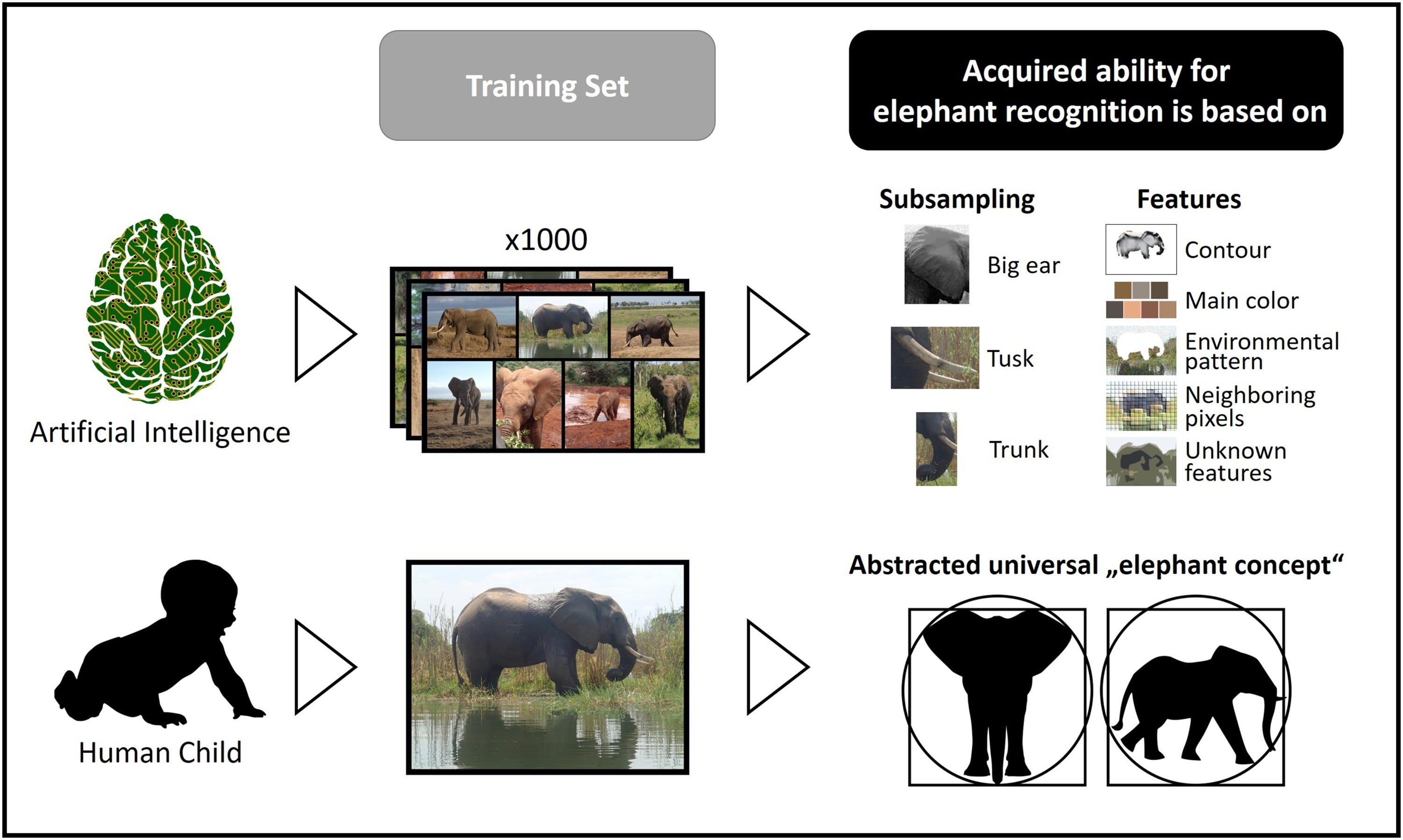 AI, artificial intelligence
Stenzinger A, et al. Semin Cancer Biol. 2022; 84:129-143
Implementation of AI
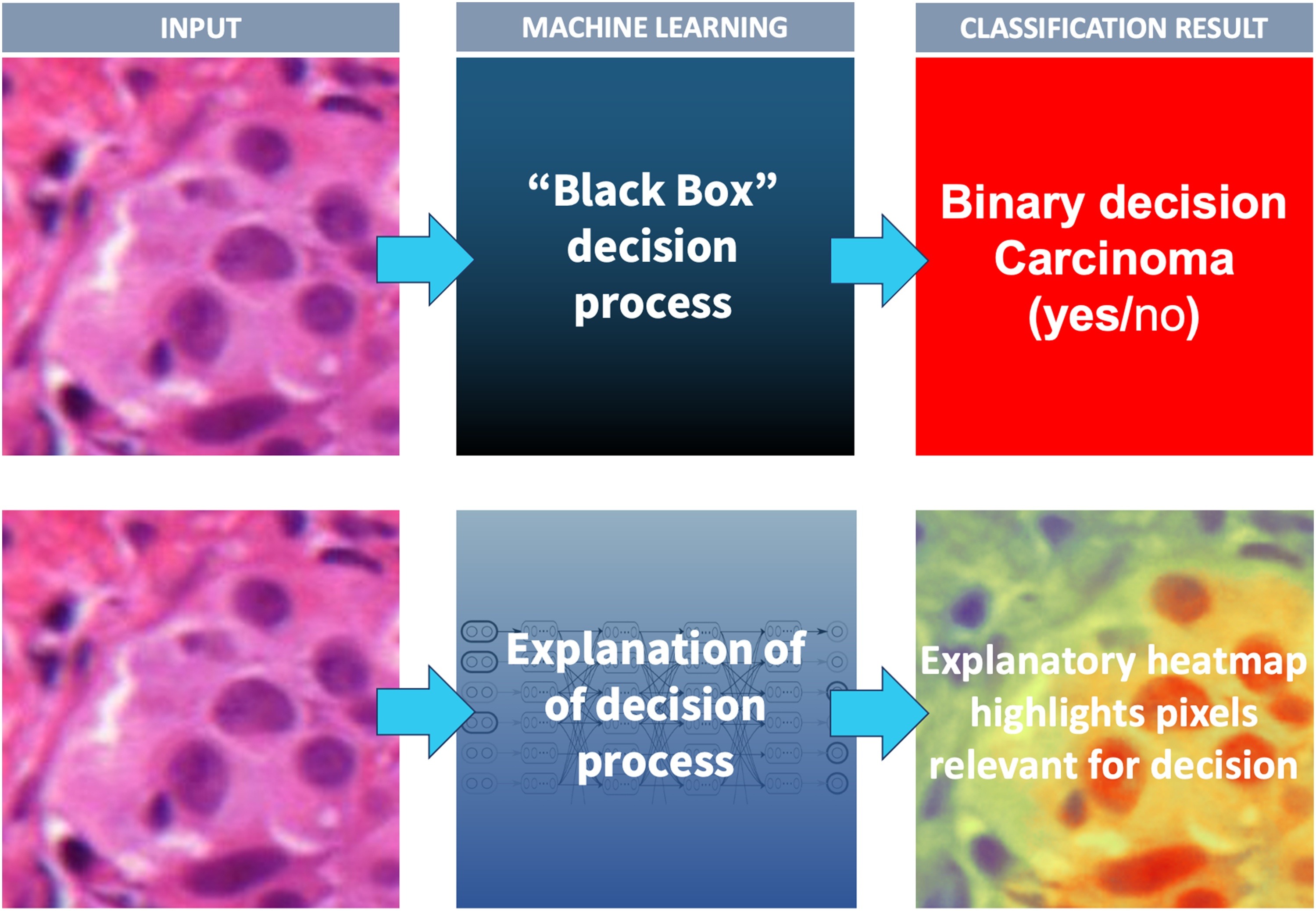 Generalisability 
The data generated in one dataset need to be transferable to another dataset/institution
Explainability
Conventional AI leaves the decision process intransparent (“black box”) and provides a binary decision without “explaining” why
Explainable AI uses layer-wise-relevance propagation to open the black box and provide pixel-wise scores that contribute to the decision “carcinoma”
Conventional AI approach
H&E-stained breast cancer
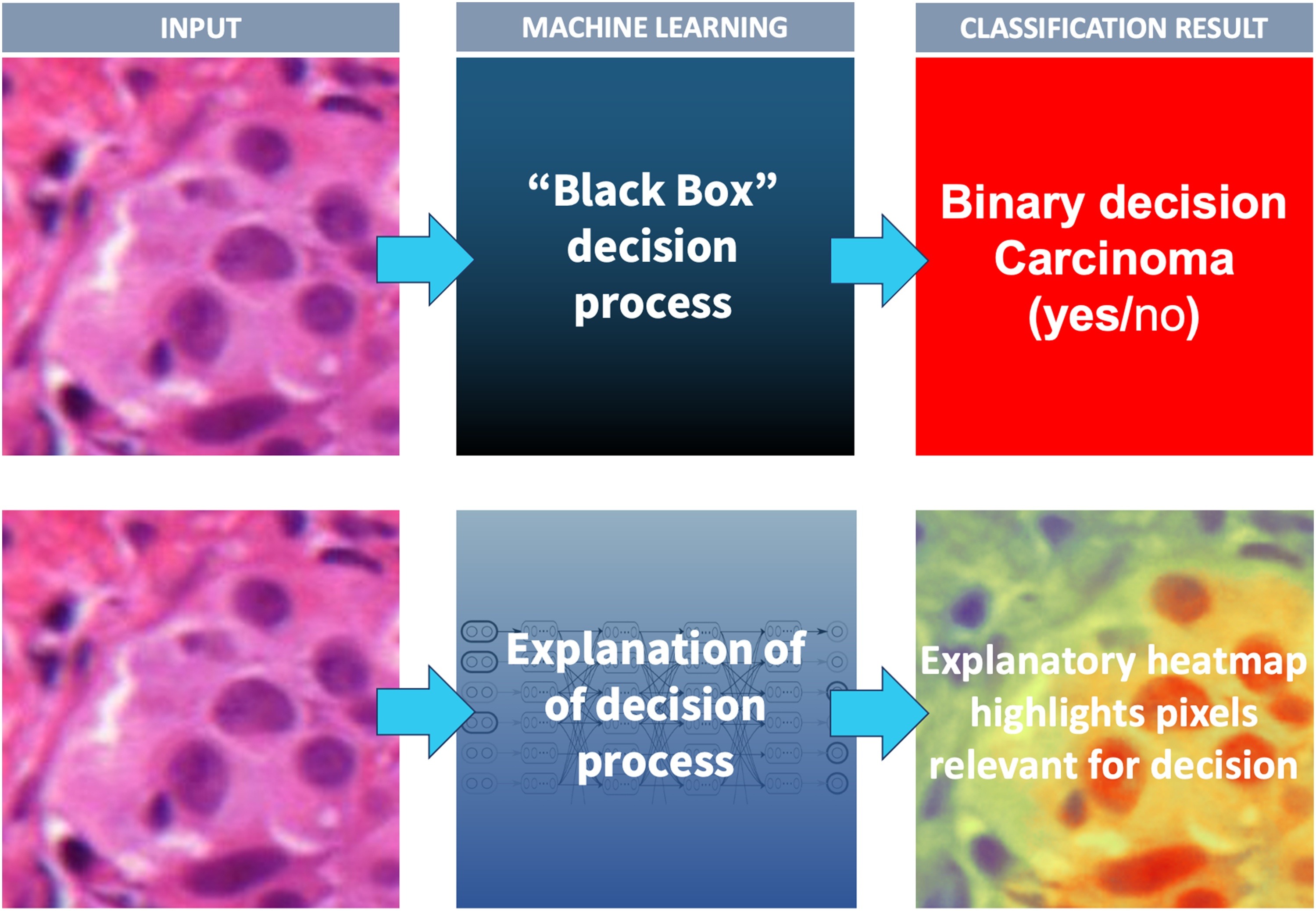 Explainable AI approach
AI, artificial intelligence; H&E, haematoxylin and eosin stain
Stenzinger A, et al. Semin Cancer Biol. 2022; 84:129-143
Considerations for clinical implementation
Barriers:
Lack of quality medical data can result in inaccurate outcomes1
Lack of large clinical datasets to train the model2
Data privacy, availability and security issues1
Determining relevant clinical metrics and methodology1
Lack of human expertise1
Alowais SA, et al. BMC Medical Education 2023; 23:689: doi.org/10.1186/s12909-023-04698-z; Gandhi Z, et al. Cancers 2023; 15: 5236: doi.org/10.3390/cancers15215236
Solutions:
Multidisciplinary approach1
Innovative data annotation methods1
Development of more rigorous AI techniques and models1
Data sharing between multiple health care settings1,2
Training and education of students and healthcare professionals1
AI, artificial intelligence
1. Alowais SA, et al. BMC Med Educ. 2023;23:689; 2. Gandhi Z, et al. Cancers (Basel). 2023;15:5236
13
Ethical, legal and regulatory aspects of AI
IVDR and other regulations1
applies to in vitro diagnostics containing AI/ML-based software 
Validation of any AI approach requires careful standardisation of datasets in a highly controlled environment 
Acceptable error margin1
Defining an error margin that we would be willing to accept when applying AI 
What is the human error rate in comparison
Liability of the AI report provider1
Ethical considerations in AI healthcare2
Ethical implications of AI
Challenges inintegrating AI
Regulatory andcompliance issues
Privacyconcerns
Data securityconcerns
Approvalprocesses
Informedconsent
Interoperability between systems
Ethical standards and patient safety
Bias and fairness
Integration with existing clinical workflows
Data protection and privacy laws
Transparencyandaccountability
Data quality and quantity
Continual monitoring and reporting
AI, artificial intelligence; IVDR, in-vitro diagnostic regulation; ML, machine learning
1. Stenzinger A, et al. Semin Cancer Biol. 2022; 84:129-143; 2. Varnosfaderani SM and Forouzanfar M. Bioengineering (Basel). 2024;11:337;
Clinical application of ai
AI, artificial intelligence
15
Ai-powered predictive analysis in clinical practice
Insulin activity chart
100
Low risk
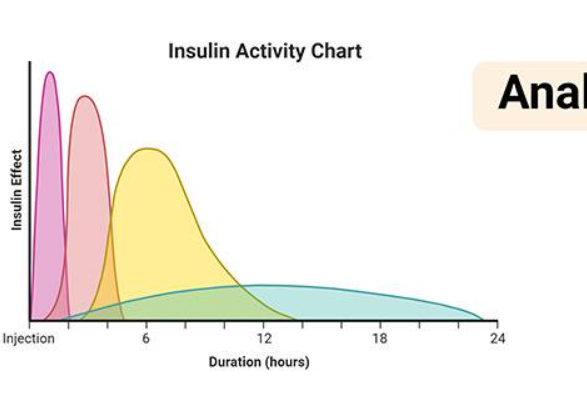 80
Intermediate risk
60
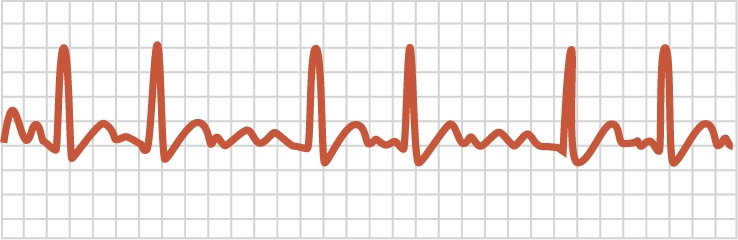 Survival
Insulin effect
40
High risk
0
Time
Injection
6
12
18
24
Duration (hours)
It requires:
Quality data
Technological infrastructure
Human supervision
AI, artificial intelligence
Alowais SA, et al. BMC Med Educ. 2023;23:689;
16
Clinical application of ai in oncology
AI Applications in Cancer Genomics
Analysing large-volume multiomics data (exome, transcriptome, and epigenome) combined with clinically annotated datasets has led to the identification of drug-susceptibility genes, variant detection, new cancer biology insights, and prediction of RNA splice sites
AI Applications in Cancer-related Image Analysis
AI-based models are now routinely part of breast imaging
Software program allows comprehensive detection and tracking of pulmonary nodules, prediction of lung malignancy among detected lesions on low-dose CT images
Deep neural networks have been developed to detect enlarged lymph nodes or colonic polyps in CT images and to enhance colon polyp detection during colonoscopy with a real-time DL computer-aided detection system 
Augmented interpretation of endoscopic images using AI consistently improves accuracy in the detection of oesophageal cancer
Analysis of pathologic images for diagnosis, grading, and prognostic biomarker interpretation
AI, artificial intelligence; CT, computed tomography; DL, deep learning; RNA, ribonucleic acid
Shreve J, et al. Am Soc Clin Oncol Educ Book. 2022;42:1-10
17
Application of AI in Lung cancer
Use of AI in lung cancer
Lung cancer screening
Lung cancer diagnosis
Lung cancer staging
Lung cancer treatment
Imagingtechniques
Non-imagingtechniques
Imaging
Histopathology
With use of CT/PET for TNM staging
Treatment regimen protocols
Predicting treatment outcomes/survival
CT scan, experimental CXR studies noted
Noduledetection
Biomarkers (serum proteins, DNA and miRNA markers, incorporation of clinical parameters)
Biomarkers (Rb, KRAS, EGFR, c-MET, TP53, ALK, and PDL1)
Nodulecharacterisation
Nodulesegmentation
AI, artificial intelligence; ALK, anaplastic lymphoma kinase; c-MET, mesenchymal-epithelial transition factor; CT, computed tomography; CXR, chest x-ray; DNA, deoxyribonucleic acid; EGFR, epidermal growth factor receptor; KRAS, Kirsten rat sarcoma viral oncogene homolog; miRNA, microRNA; PD-L1, programmed death-ligand 1; PET, positron emission tomography; Rb, retinoblastoma protein; RNA, ribonucleic acid; TNM, tumour, node, metastasis; TP53, p53 protein
Gandhi Z, et al. Cancers (Basel). 2023; 15:5236
18
Examples of AI Use (I)
Workflow for Predicting gene states
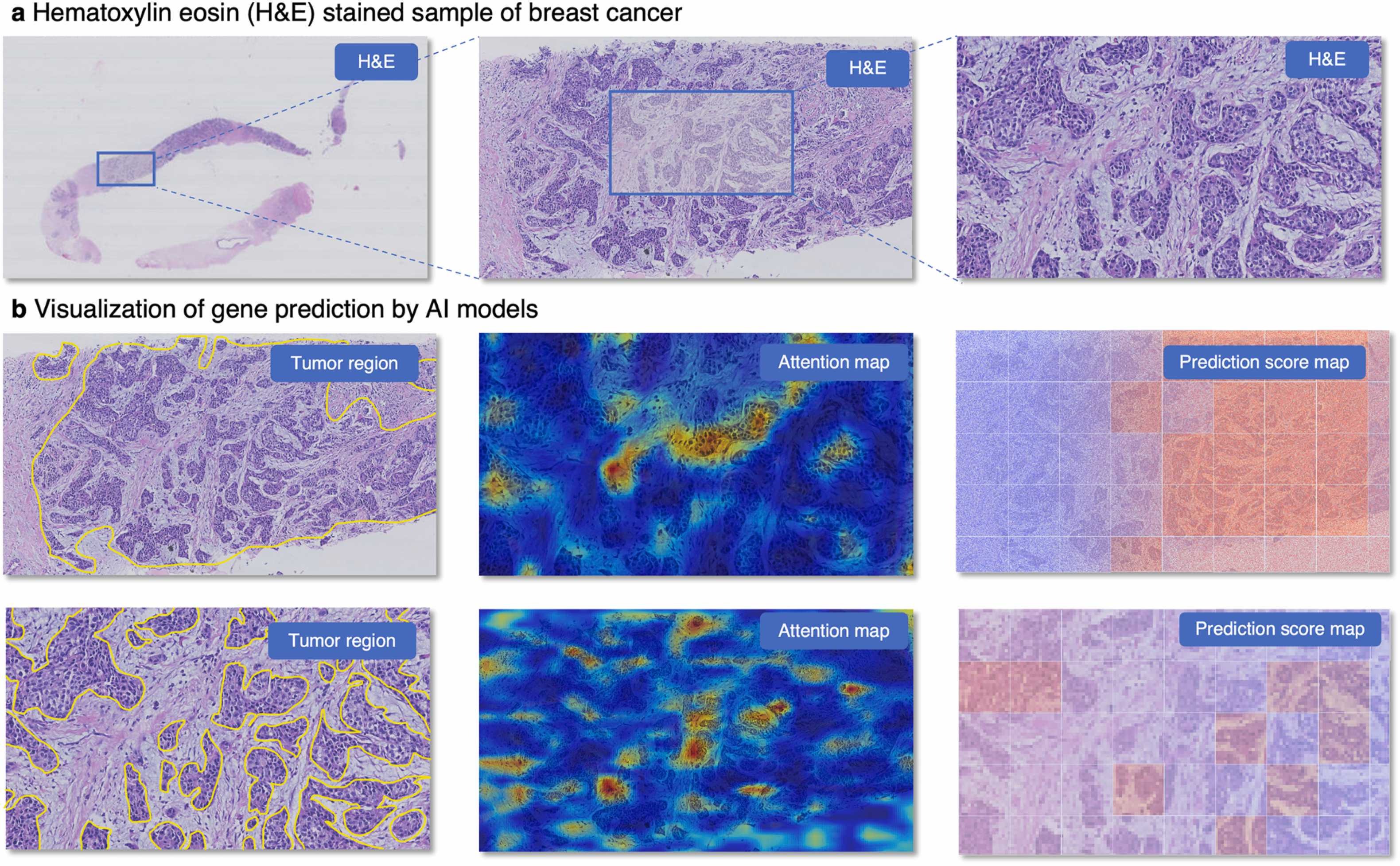 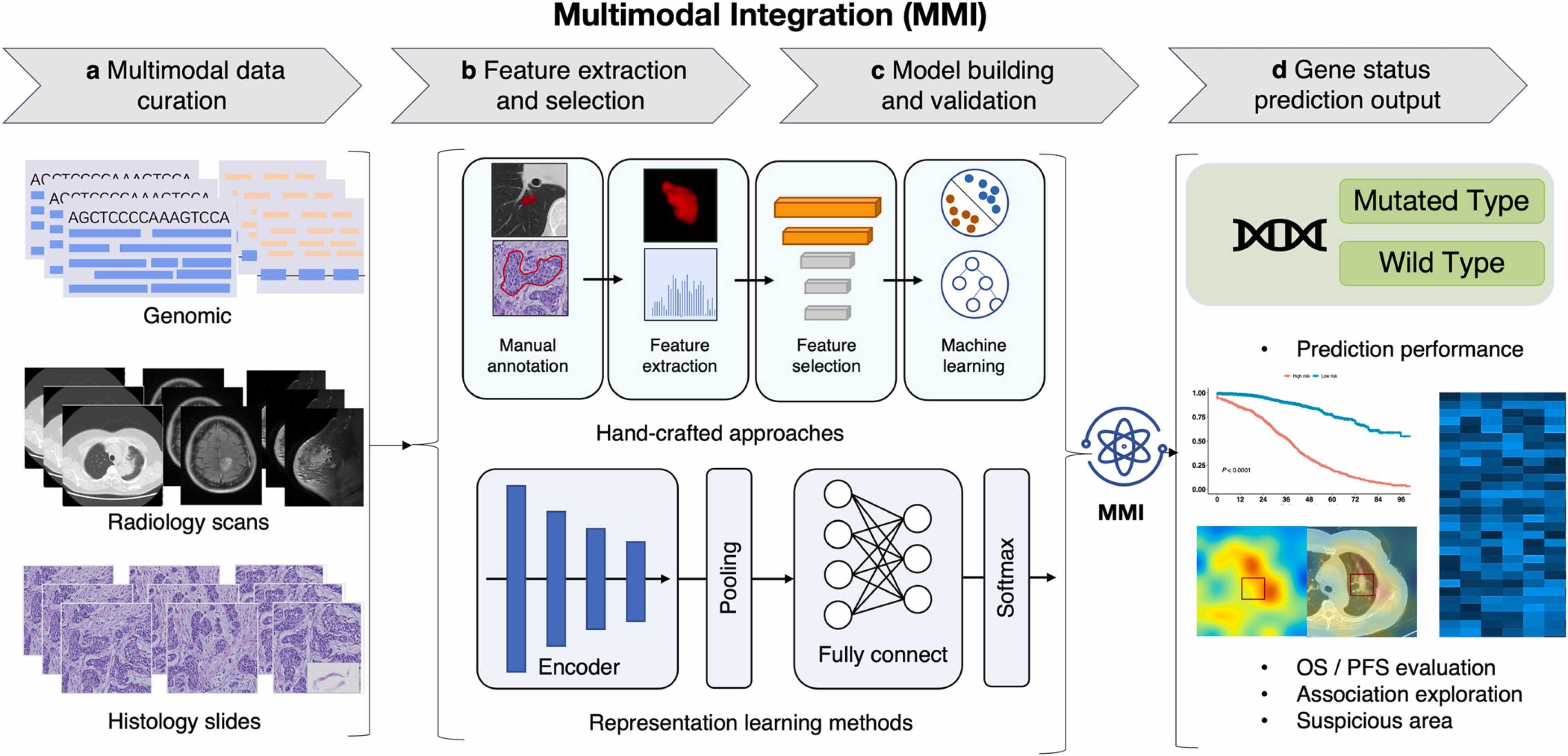 AI, artificial intelligence; OS, overall survival; PFS, progression-free survival
Shao J, et al. Semin Cancer Biol. 2023; 91:1-15
19
Examples of AI Use (II)
Overview of Prov-GigaPath
Prediction of mutations
Comparison of cancer subtyping
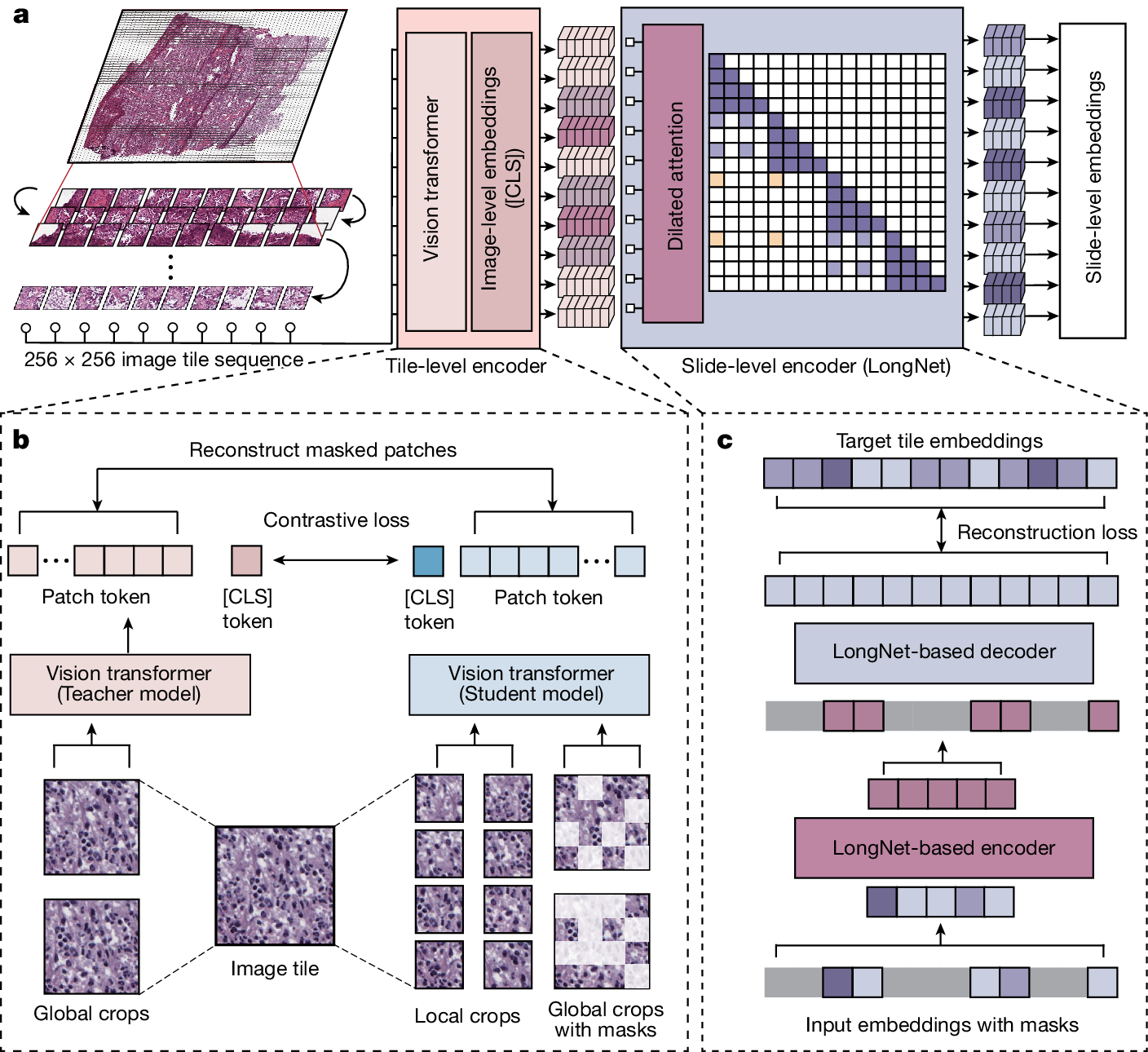 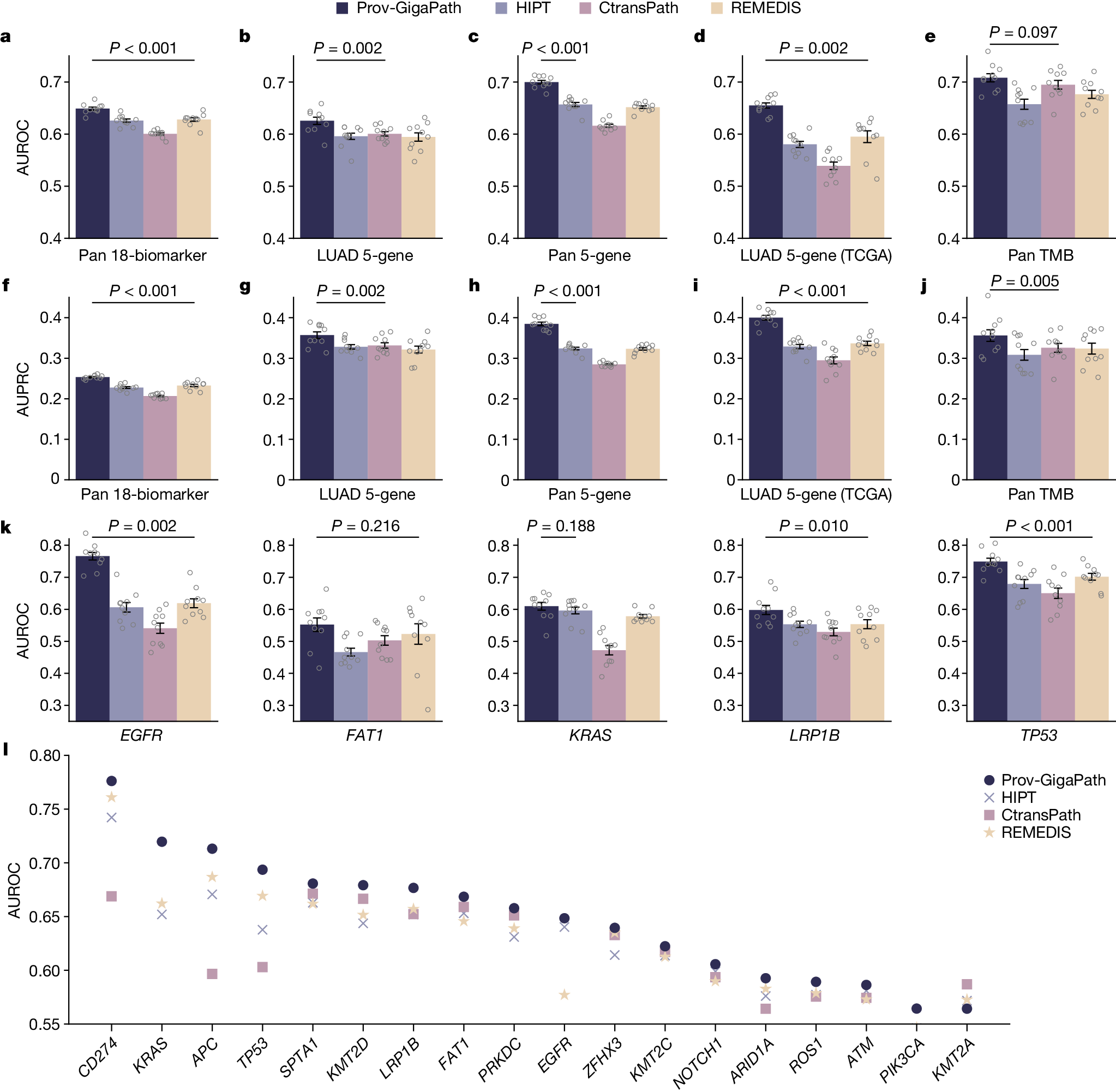 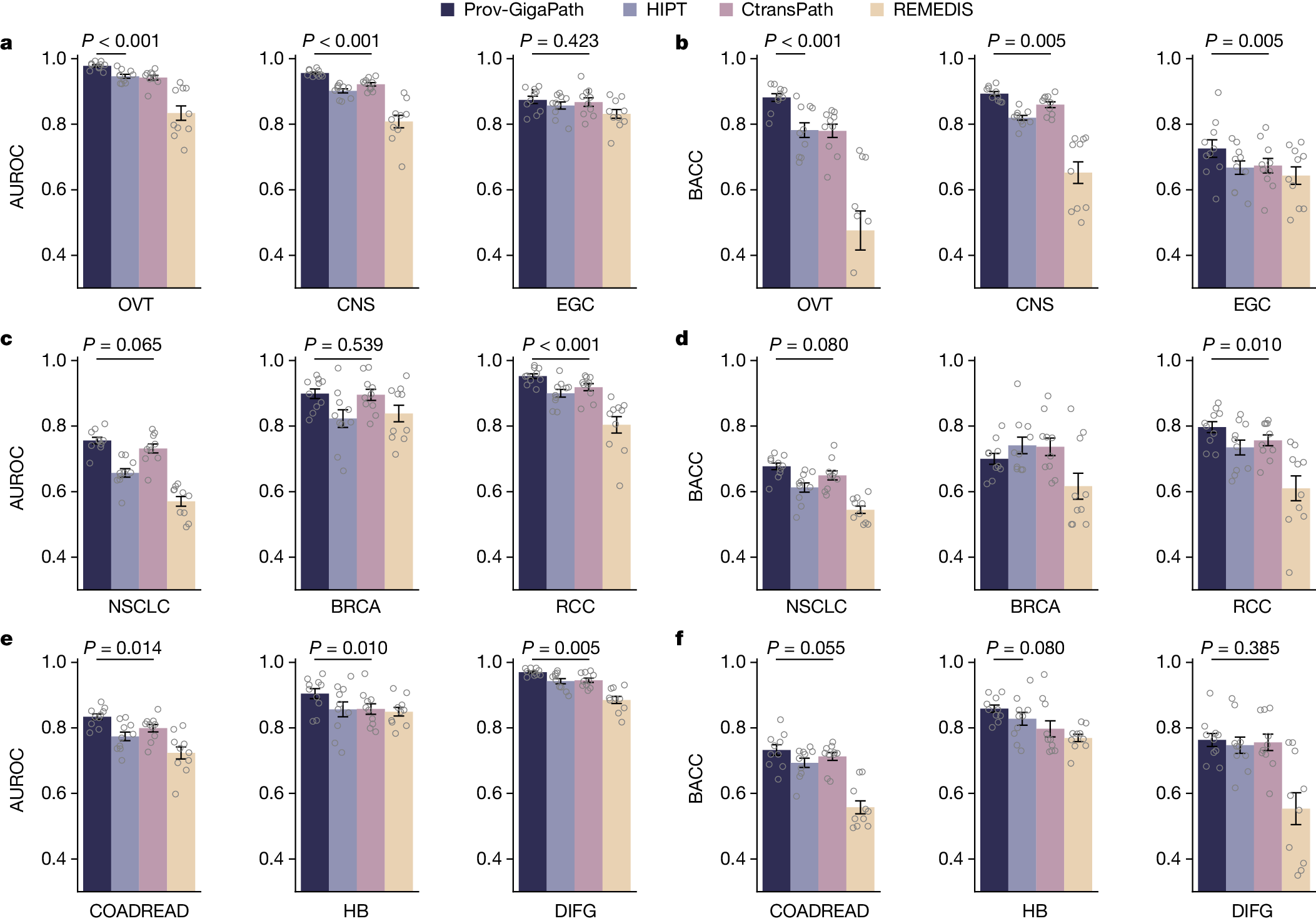 [CLS], “classification” token; APC, adenomatous polyposis coli; ARID1A, AT-rich interactive domain-containing protein 1A; ATM, ataxia-telangiectasia mutated; AUROC, area under the receiver operating characteristic curve; BRCA, breast invasive carcinoma; CD274, programmed death-ligand 1 (PD-L1); CNS, central nervous system; COADREAD, colorectal adenocarcinoma; DIFG, diffuse intrinsic pontine glioma; EGC, early gastric cancer; EGFR, epidermal growth factor receptor; FAT1, FAT atypical cadherin 1; HB, hepatobiliary; HIPT, hierarchical image pyramid transformer; KMT2A/C/D, lysine methyltransferase 2A/C/D; KRAS, Kirsten rat sarcoma viral oncogene homolog; LRP1B, low-density lipoprotein receptor-related protein 1B; LUAD, lung squamous cell carcinoma; NOTCH1, neurogenic locus notch homolog protein 1; NSCLC, non-small cell lung cancer; OVT, ovarian cancer; PIK3CA, phosphatidylinositol-4,5-bisphosphate 3-kinase catalytic subunit alpha; RCC, renal cell cancer; ROS1, ROS proto-oncogene 1; SPTA1, spectrin alpha, erythrocytic 1; TCGA, The Cancer Genome Atlas; TMB, tumour mutational burden; TP53, p53 protein; ZFHX3, zinc finger homeobox 3
Xu H, et al. Nature 2024;630:181-188
20
Future use of ai
Widescale adoption and application of AI in healthcare
AI, artificial intelligence; CRISPR, clustered regularly interspaced short palindromic repeats
Bajwa J, et al. Future Healthc J. 2021;8:e188-e194
21
summary
22
summary
AI can be used to diagnose diseases,1 develop personalised treatment plans,2 and assist clinicians with decision-making2
Rather than simply automating tasks, AI is about developing technologies that can enhance patient care across healthcare settings2,3
However, challenges related to data privacy, bias, and the need for human expertise must be addressed for the responsible and effective implementation of AI in healthcare2,4
Collaboration amongst stakeholders is vital for robust AI systems,4 ethical guidelines,2 and patient and provider trust2
The future of precision oncology, in which databases of multimodal datatypes are recursively used to improve clinical models,5-7 may have beneficial outcomes across wide-ranging aspects of healthcare in oncology4
AI, artificial intelligence
1. Gandhi Z, et al. Cancers (Basel). 2023; 15:5236; 2. Varnosfaderani SM and Forouzanfar M. Bioengineering (Basel). 2024;11:337; 3. Shreve J, et al. Am Soc Clin Oncol Educ Book. 2022;42:1-10; 4. Alowais SA, et al. BMC Med Educ. 2023;23:689; 5. Bajwa J, et al. Future Healthc J. 2021;8:e188-e194; 6. Stenzinger A, et al. Semin Cancer Biol. 2022; 84:129-143; 7. Shao J, et al. Semin Cancer Biol. 2023; 91:1-15
23